Dual Enrollment ToolkitDual Enrollment . . . What’s It All About?
Katherine Krolikowski, CTE Leadership Committee, Facilitator
Dianna Chiabotti, Technical Assistance Provider on Curriculum
Dolores Davison, ASCCC Executive Committee
What Is Dual Enrollment?
High school students taking colleges courses while enrolled in high school
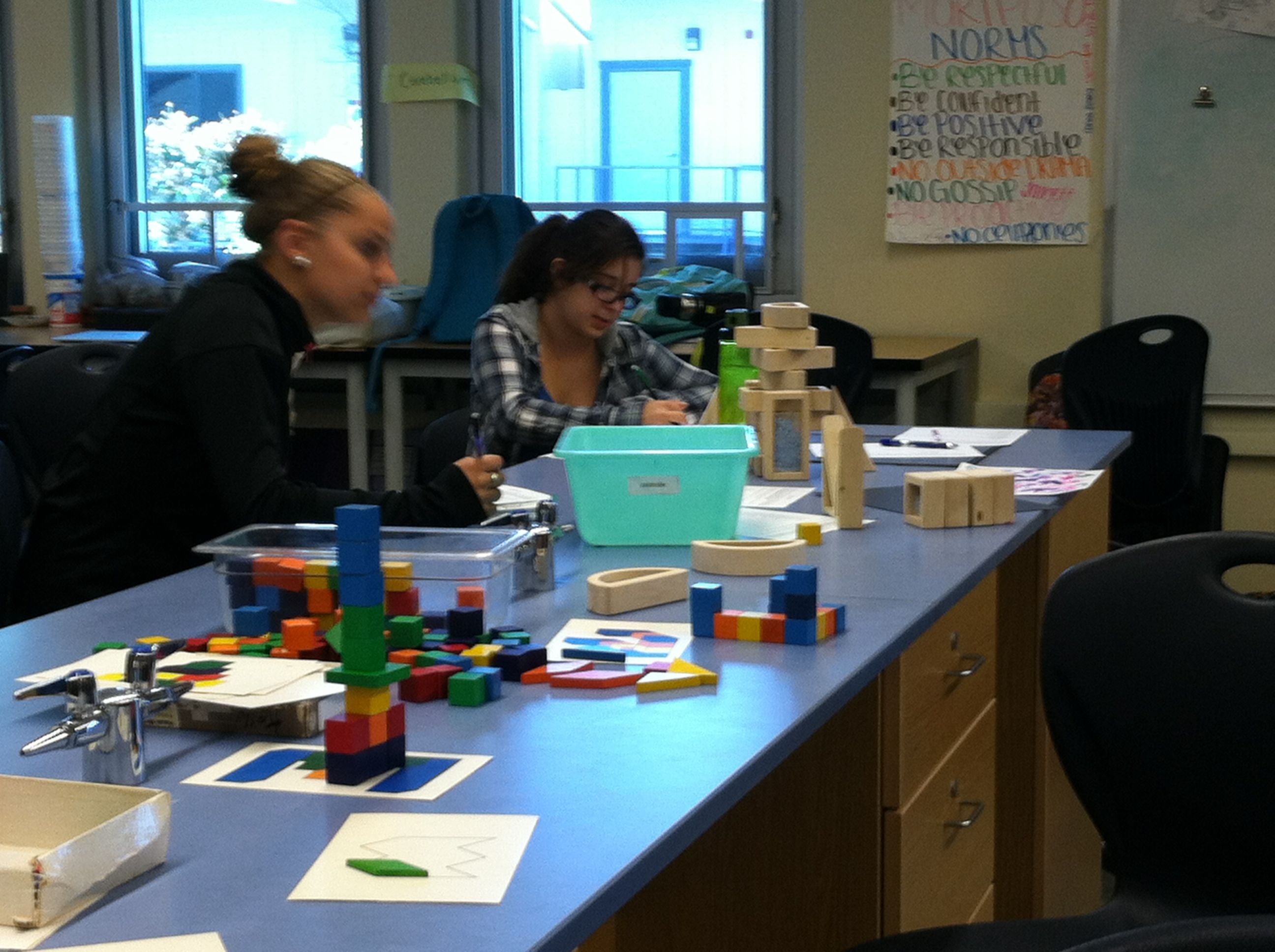 2
Benefits to Students
Complete high school and college credits at same time
Introduction to/preparation for college life for a smoother transition to college
More time for career and/or college major exploration
Address skills gaps and improve study skills/academic knowledge
Increased confidence and motivation to persist
Students experience the benefits of a college education
3
Topics of Interest
Apportionment 
Average Daily Attendance (ADA) 
FTES 
Both
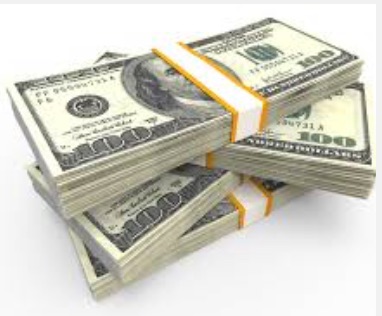 4
Topics of Interest
Credits can be earned for both systems
5
Topics of Interest
Instructor must meet MQs
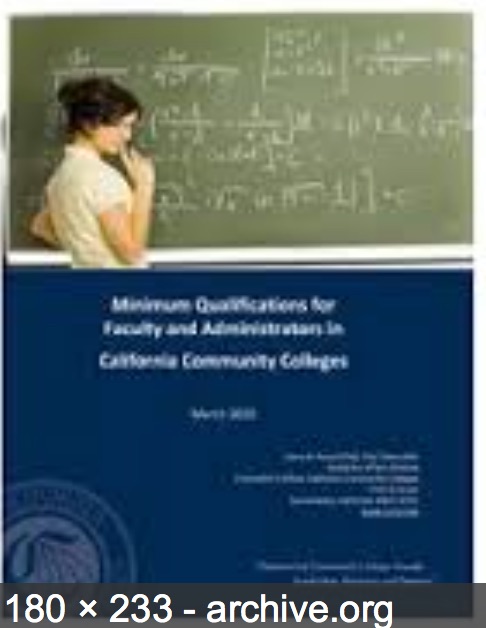 6
Topics of Interest
Who teaches class?
High school teacher
College teacher
What’s the difference?
7
Topics of Interest
Classes can be offered
On college campus or satellite, includes Distance Ed
On high school campus after school
On high school campus during school day
8
So Why Isn’t Everyone Doing This?
Programs vary in purpose

 intentional college/career pathway programs 
vs. 
“chasing FTES”
9
So Why Isn’t Everyone Doing This?
Programs vary in purpose– intentional college/career pathway programs vs. “chasing FTES”
Programs vary in degree of “formality”
memorandum of understanding 
vs. 
verbal agreement
10
So Why Isn’t Everyone Doing This?
Programs vary in purpose– intentional college/career pathway programs vs. “chasing FTES”
Programs vary in degree of “formality”
memorandum of understanding 
vs. 
verbal agreement
If a college is doing a Partnership under AB2888 – verbal is not okay.  (more on this  later)
11
So Why Isn’t Everyone Doing This?
Programs vary in purpose– intentional college/career pathway programs vs. “chasing FTES”
Programs vary in degree of “formality” – memorandum of understanding vs. verbal agreement
Programs vary in degree of faculty engagement 
faculty are partners 
vs. 
“the administration does its own thing”
12
So Why Isn’t Everyone Doing This?
Programs vary in purpose– intentional college/career pathway programs vs. “chasing FTES”
Programs vary in degree of “formality” – memorandum of understanding vs. verbal agreement
Programs vary in degree of faculty engagement 
faculty are partners 
vs. 
“the administration does its own thing”
What do you think about this??
13
So Why Isn’t Everyone Doing This?
Programs vary in purpose– intentional college/career pathway programs vs. “chasing FTES”
Programs vary in degree of “formality” – memorandum of understanding vs. verbal agreement
Programs vary in degree of faculty engagement –faculty are partners vs. “the administration does its own thing”
Problems with the CCCCO survey and misreporting – colleges are worried about getting in trouble
14
Things to keep in mind. . .
AB 288 passed
It provides an option for districts
It did not change existing options
15
AB 288 (Holden, 2015) is a Game Changer
It allows college and high school districts to create 

College and Career Access Partnerships (CCAP)
16
AB 288 (Holden, 2015) is a Game Changer
College and Career Access Partnerships (CCAP)

District level agreement to offer Dual Enrollment

Intended to reach broader range of students, not just highly gifted or advanced scholastic or vocational work

Emphasis on college and career readiness and CTE and transfer pathways

Reduce the number of students needing remedial math and English instruction at the community college level
17
College and Career Access Partnerships (CCAP)
Adds a new option for Dual Enrollment
Does not replace existing models
Colleges can continue with existing dual enrollment programs
Colleges can continue with existing and have CCAPs
18
What does CCAP allow that is different?
Provides added flexibility in three areas
Limit enrollment in college courses taught on high school campus to high school students
Raise maximum units per term for special high school admits to 15 college credits (but no more than 4 courses)
Provide CCAP students same enrollment priority as Middle College High School students
19
What Else Does It Allow?
In exchange for added flexibility, districts must…
Review and approve CCAP agreements in two open board meetings of both districts
Comply with all existing state and federal reporting requirements and local collective bargaining agreements
Ensure faculty are not displaced and that “traditional” community college students have access to the courses they need
Report on student outcomes in CCAP courses
20
Provisions of Note
A community college district participating in a CCAP partnership shall not provide physical education course opportunities to high school pupils
21
Provisions of Note
A community college district participating in a CCAP partnership shall not provide physical education course opportunities to high school pupils
A community college district shall not enter into a CCAP partnership with a school district within the service area of another community college district, except where an agreement exists, or is established
22
Provisions of Note
A community college district participating in a CCAP partnership shall not provide physical education course opportunities to high school pupils
A community college district shall not enter into a CCAP partnership with a school district within the service area of another community college district, except where an agreement exists, or is established
A community college district participating in a CCAP partnership is not required to provide the same services at the high school campus that are on the college campus (but may choose to do so).
23
A Major Change in “Remedial” Course Offerings
The CCAP partnership agreement shall certify that any remedial course taught by community college faculty at a partnering high school campus shall be offered only to high school students who do not meet their grade level standard in math, English, or both on an interim assessment in grade 10 or 11, as determined by the partnering school district, and shall involve a collaborative effort between high school and community college faculty to deliver an innovative remediation course as an intervention in the student’s junior or senior year to ensure the student is prepared for college-level work upon graduation
24
Why Does This Matter?
Research has demonstrated that dual enrollment participants, even those who are from traditionally underrepresented groups, do as well or better than their non-dual enrolled peers in a range of areas, including:
High school graduation rates;
High school grade point average;
High school on-time graduation rates;
Assessment into college courses;
College GPA and credit accrual; and 
Community College enrollment, retention, and persistence rates.
Summary of these results can be found at:  http://67.205.94.182/publications/what-we-know-about-dual-enrollment.html  as well as the forthcoming Dual Enrollment Toolkit
25
Academic and Professional Considerations
Curriculum
Graduation requirements
Minimum qualifications and equivalency
Professional development
Student preparation and success
26
Considerations Specific to CTE
Push for pathways from K-12 system and CCC System
Determining what courses are appropriate for high school aged students
Linkages to pathways
Locations of offerings
Instructor
27
ASCCC Positions on Dual Enrollment
Resolution 4.01 F07 – encourage expansion of concurrent enrollment opportunities
28
ASCCC Positions on Dual Enrollment
Resolution 4.01 F07 – encourage expansion of concurrent enrollment opportunities
Resolution 4.02 F07 – local senates encouraged to engage in discussions about concurrent enrollment opportunities, faculty voice essential
29
ASCCC Positions on Dual Enrollment
Resolution 4.01 F07 – encourage expansion of concurrent enrollment opportunities
Resolution 4.02 F07 – local senates encouraged to engage in discussions about concurrent enrollment opportunities, faculty voice essential
Resolution 4.01 S08 - legislation regarding concurrent enrollment needs to be consistent with the recommendations in the ASCCC paper "Minors on Campus” (fall 2006)
30
ASCCC Positions on Dual Enrollment
Resolution 4.01 F07 – encourage expansion of concurrent enrollment opportunities
Resolution 4.02 F07 – local senates encouraged to engage in discussions about concurrent enrollment opportunities, faculty voice essential
Resolution 4.01 S08 - legislation regarding concurrent enrollment needs to be consistent with the recommendations in the ASCCC paper "Minors on Campus” (fall 2006)
Resolution 15.02 S09 – clear and appropriate limits on concurrent enrollment opportunities at colleges (concern about skewing curriculum too much towards basic skills courses)
31
ASCCC Positions on Dual Enrollment
Resolution 4.01 F07 – encourage expansion of concurrent enrollment opportunities
Resolution 4.02 F07 – local senates encouraged to engage in discussions about concurrent enrollment opportunities, faculty voice essential
Resolution 4.01 S08 - legislation regarding concurrent enrollment needs to be consistent with the recommendations in the ASCCC paper "Minors on Campus” (fall 2006)
Resolution 15.02 S09 – clear and appropriate limits on concurrent enrollment opportunities at colleges (concern about skewing curriculum too much towards basic skills courses)
Resolution 13.04 F14 – requests regulatory guidance, examples of effective practices and glossary of terms regarding high schools students in college classes
32
Resources
CCRC: What We Know About Dual Enrollment:   http://67.205.94.182/publications/what-we-know-about-dual-enrollment.html
Guide to Launching and Expanding Dual Enrollment Programs for Historically Underserved Students in CA (R. Purnell; RP Group 2014) 
http://www.rpgroup.org/projects/dual-enrollment-guide-2014 
http://www.rpgroup.org/system/files/High-School-Transition-Brief_0.pdf
Concurrent Courses Initiative (Community College Research Center, Career Ladders Project, James Irvine Foundation)
http://irvine.org/evaluation/program-evaluations/concurrent-courses-initiative 
Career Ladders Project:  HS to College Transition Web Resources
http://www.careerladdersproject.org/high-school-to-college-transition-tools/early-college-experiences-and-transition-support/
Santa Barbara City College:  Dual Enrollment Program Resources
http://www.sbcc.edu/dualenrollment/programresources.php
Dual/Concurrent Enrollment Conference (Sacramento, January 30th)
http://extranet.cccco.edu/Divisions/AcademicAffairs/CurriculumandInstructionUnit/MiddleCollegeHighSchool/DualEnrollmentSummit.aspx
33
Resolution 6.03 (S15)
Resolved, That the Academic Senate for California Community Colleges support the legislative intent of AB 288 (Holden, as of March 23, 2015) to increase or improve dual enrollment opportunities for all high school students, especially for struggling and at-risk high school students;
34
Resolution 6.03 (S15)
Resolved, That the Academic Senate for California Community Colleges work with the Chancellor’s Office and other system partners to draft guidelines for the field on the implementation of dual enrollment that promote collegial consultation with local senates in the development of dual enrollment agreements, assert community college faculty primacy in all curricular matters involving dual enrollment course offerings, provide a clear system-wide interpretation of the requirements and conditions for the college and school districts to receive apportionment that includes a clear definition of the meaning “instructional activities” in the proposed new Education Code §76004(l), and promote the fulfillment of accountability requirements and incentives for both college and school districts.
35
Questions?  Thank You!
Dianna Chiabotti – dchiabotti@napavalley.edu  

Dolores Davison -
36